Task 1 Revise the words and phrases
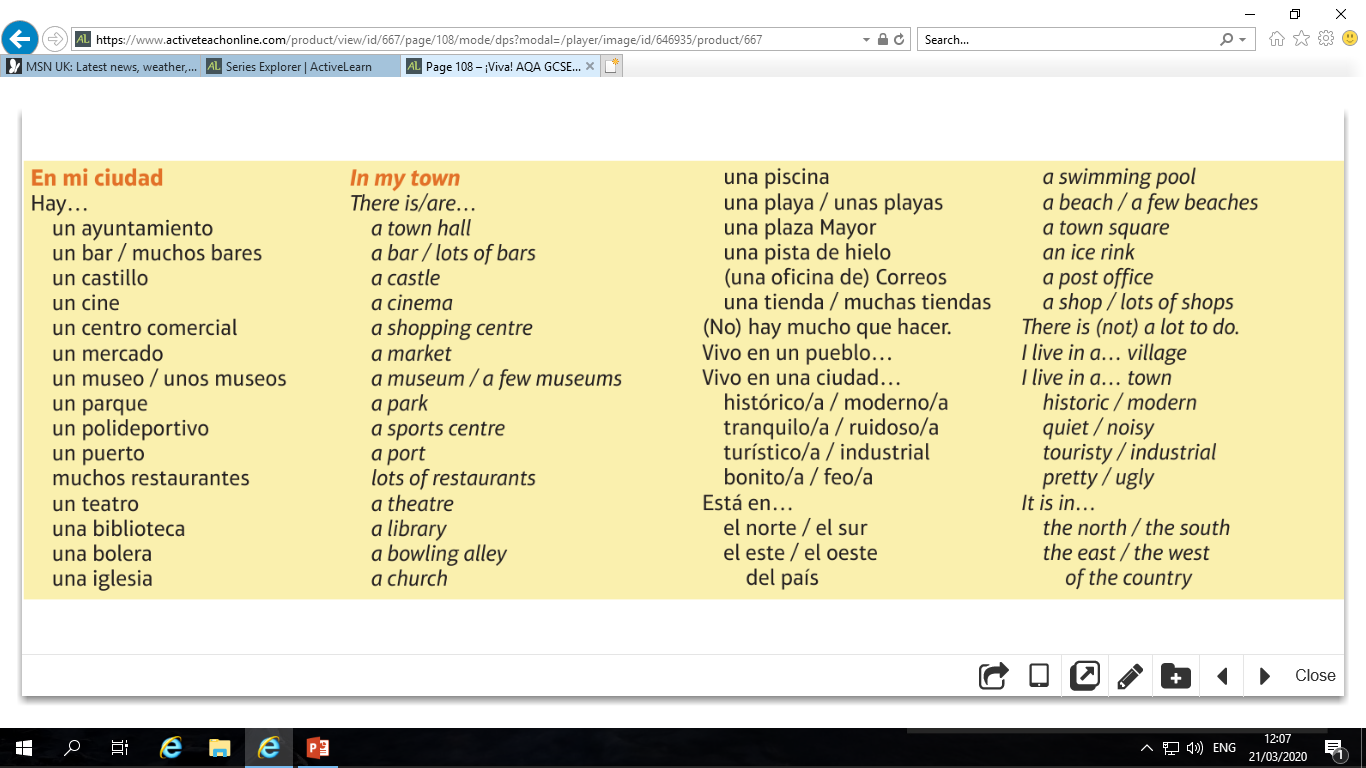 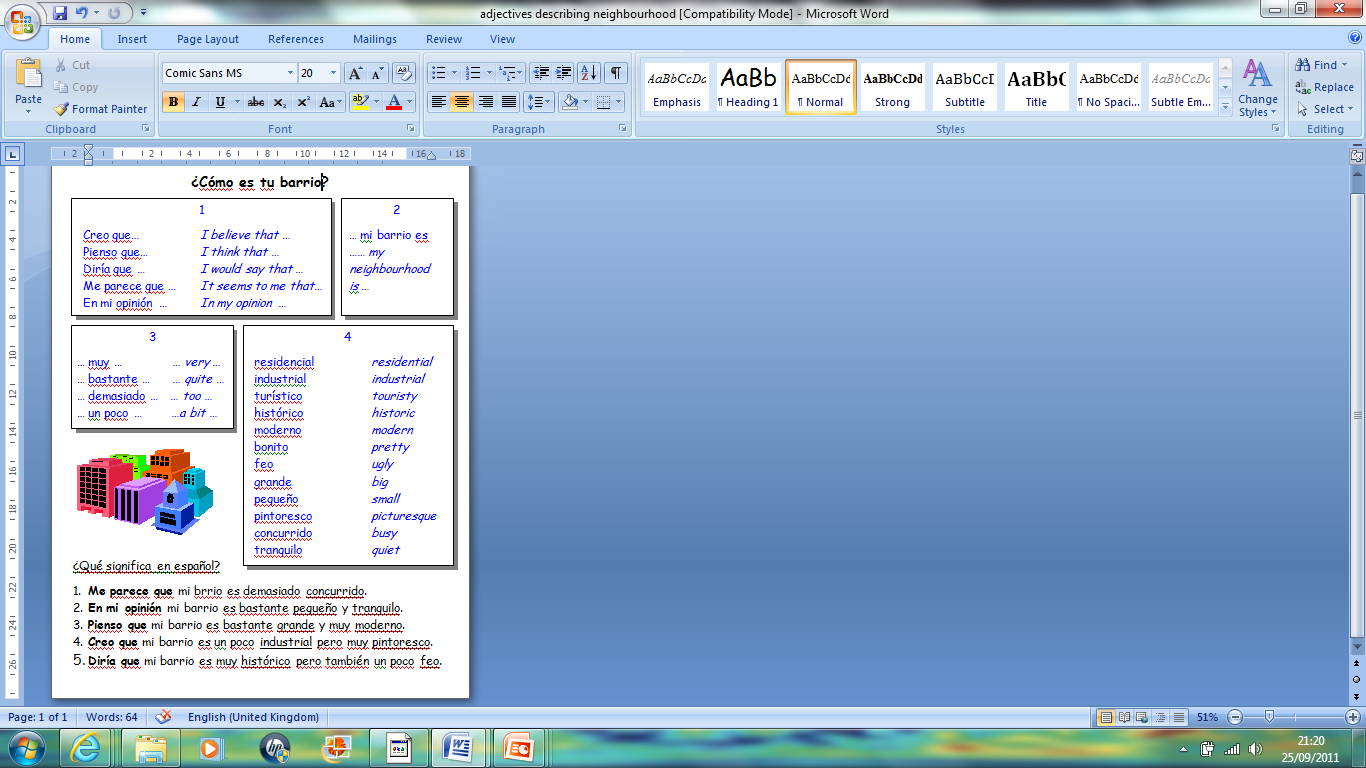 Task 2. Translate 1-5
Me parece que mi barrio es muy concurrido
En mi opinión mi barrio es bastante pequeño y tranquilo
Pienso que mi barrio es bastante grande y muy moderno
Creo que mi barrio es un poco industrial pero muy pintoresco
Diría que mi barrio es muy histórico pero también un poco feo
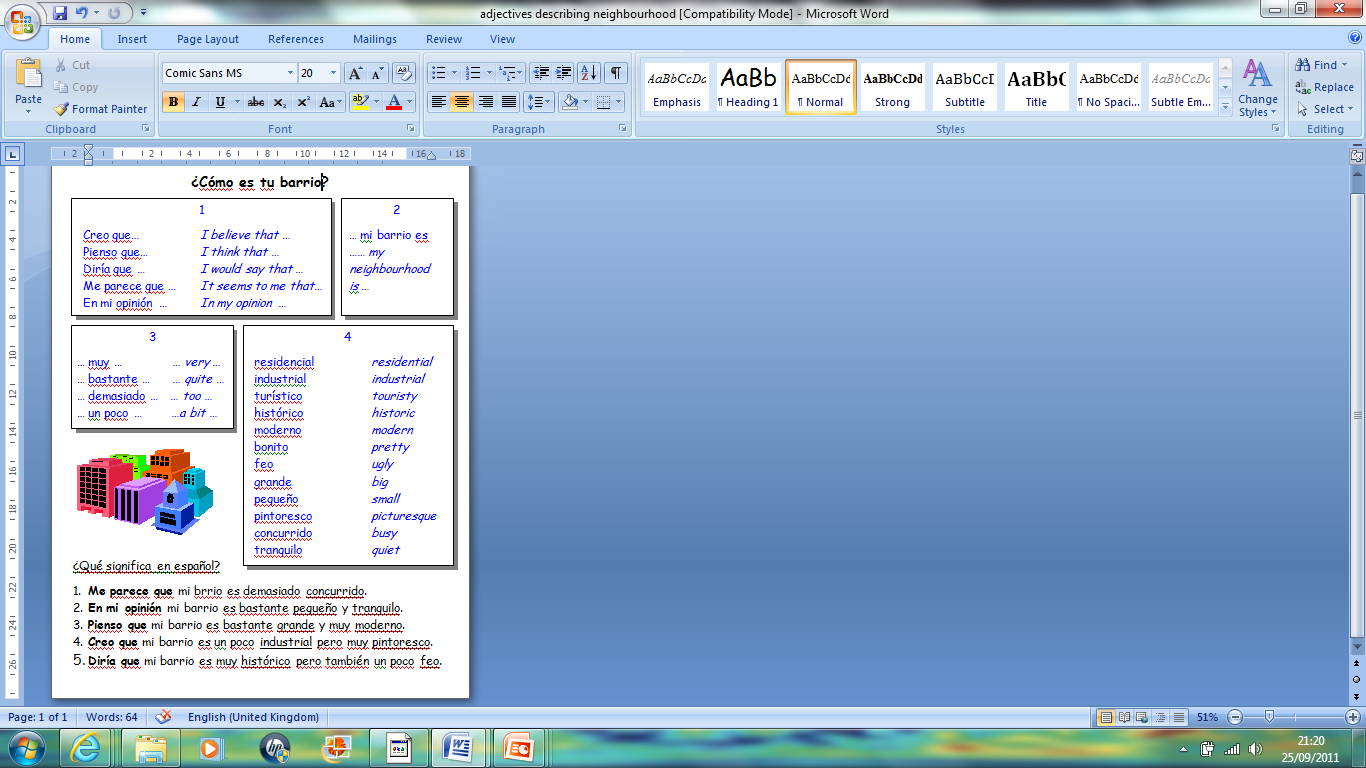 Task 2 Translate 1-5  Answers
It seems to me that my district is very busy
In my opinion my district is quite small and quiet.
I think my district is quite big and very modern.
I believe that my district is a bit industrial but very picturesque
I would say that my district is very historic but also a bit ugly.
Task 3 divide into positive and negative and translate
hay muchos habitantes.
hay muchos turistas.
no hay muchos espacios verdes.
hay muchos árboles.
hay mucho trafico.
hay una zona peatonal.
hay muchas tiendas.
no hay red de transporte público.
hay mucha basura.
no hay muchas áreas de ocio.
hay muchos museos y muchas galerías de arte.
Task 3 Answers some are a matter of opinionPositive					Negative
hay muchos turistas.
there are a lot of tourists
hay muchos habitantes
There are a lot of inhabitants
no hay muchos espacios verdes
There aren’t many green spaces
hay muchos árboles
There are a lot of trees
hay mucho tráfico
There is not much traffic
hay una zona peatonal
There is a pedestrian area
no hay muchas áreas de ocio
There aren’t many leisure areas
hay muchas tiendas
There are a lot of shops
no hay red de transporte público
There is no public transport.
hay muchos museos y 
muchas galerías de arte
There are a lot of museums and art galleries
hay mucha basura
There is a lot of rubbish
Task 4 Revise vocab and phrases
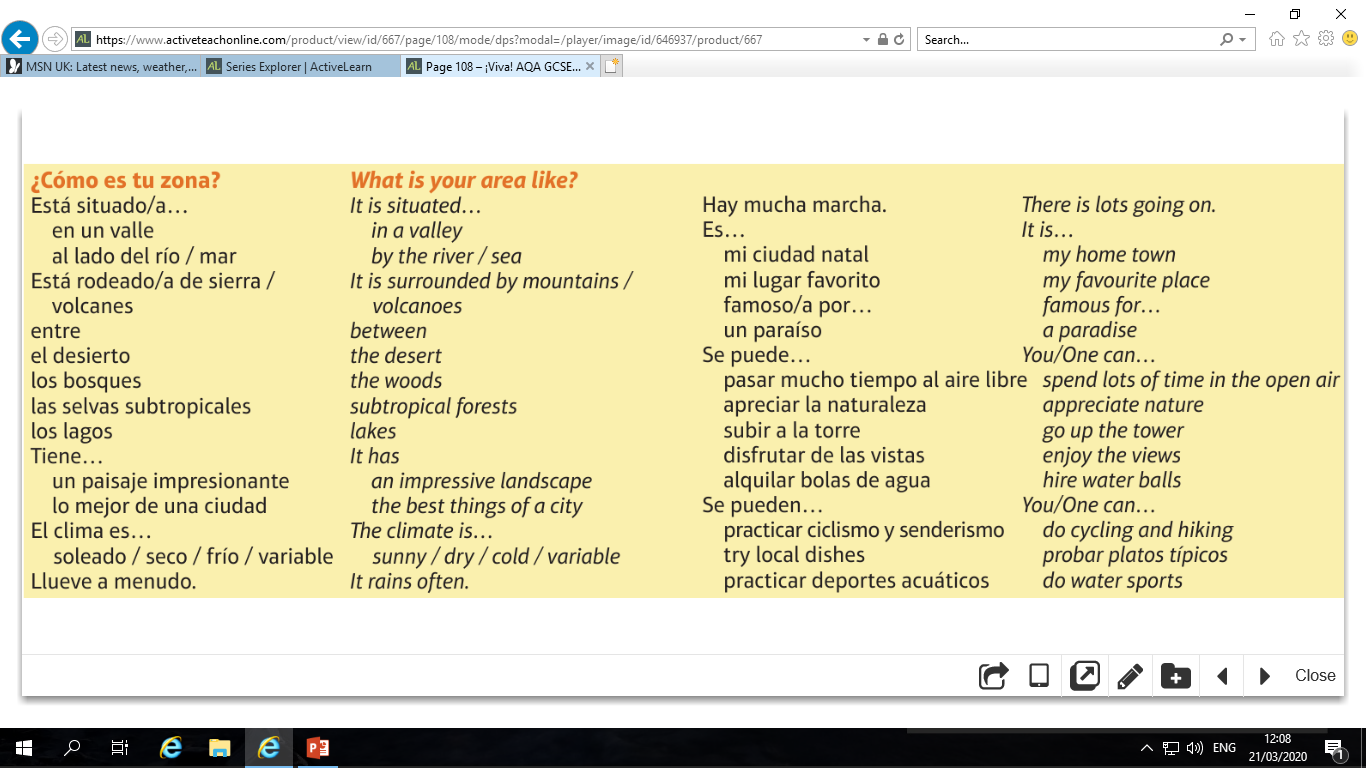 Task 5
Read the text 
and answer 1-4
Hola, Me llamo Antonio. Vivo en Notting Hill, que está cerca del centro de Londres. Pienso que mi barrio es muy comercial porque hay muchas tiendas, bancos y restaurantes. Diría que mi barrio es turístico porque es popular con los turistas. 

Me gusta mi barrio porque hay mucho que ver y que hacer, por ejemplo, hay muchos restaurantes y bares donde puedes comer, también hay cines donde puedes ver películas y hay un mercado donde puedes comprar ropa.
Where is Notting Hill?
What does he think about his neighbourhood? Why?
What things are there in Notting Hill?
What can you do there?
Hay mucho que ver =there is a lot to see
Hay mucho que hacer= there is a lot to do
Donde puedes = where you can
Comprar ropa = to buy clothes
Task 5
Answers
Hola, Me llamo Antonio. Vivo en Notting Hill, que está cerca del centro de Londres. Pienso que mi barrio es muy comercial porque hay muchas tiendas, bancos y restaurantes. Diría que mi barrio es turístico porque es popular con los turistas. 

Me gusta mi barrio porque hay mucho que ver y que hacer, por ejemplo, hay muchos restaurantes y bares donde puedes comer, también hay cines donde puedes ver películas y hay un mercado donde puedes comprar ropa.
Where is Notting Hill?
What does he think about his neighbourhood? Why?
What things are there in Notting Hill?
What can you do there?
Near the centre of London
very commercial as there are lots of shops, banks, restaurants
restaurants, bars, cinemas,market
eat, watch films, buy clothes
Task 6      Read the text and find the words 1-12
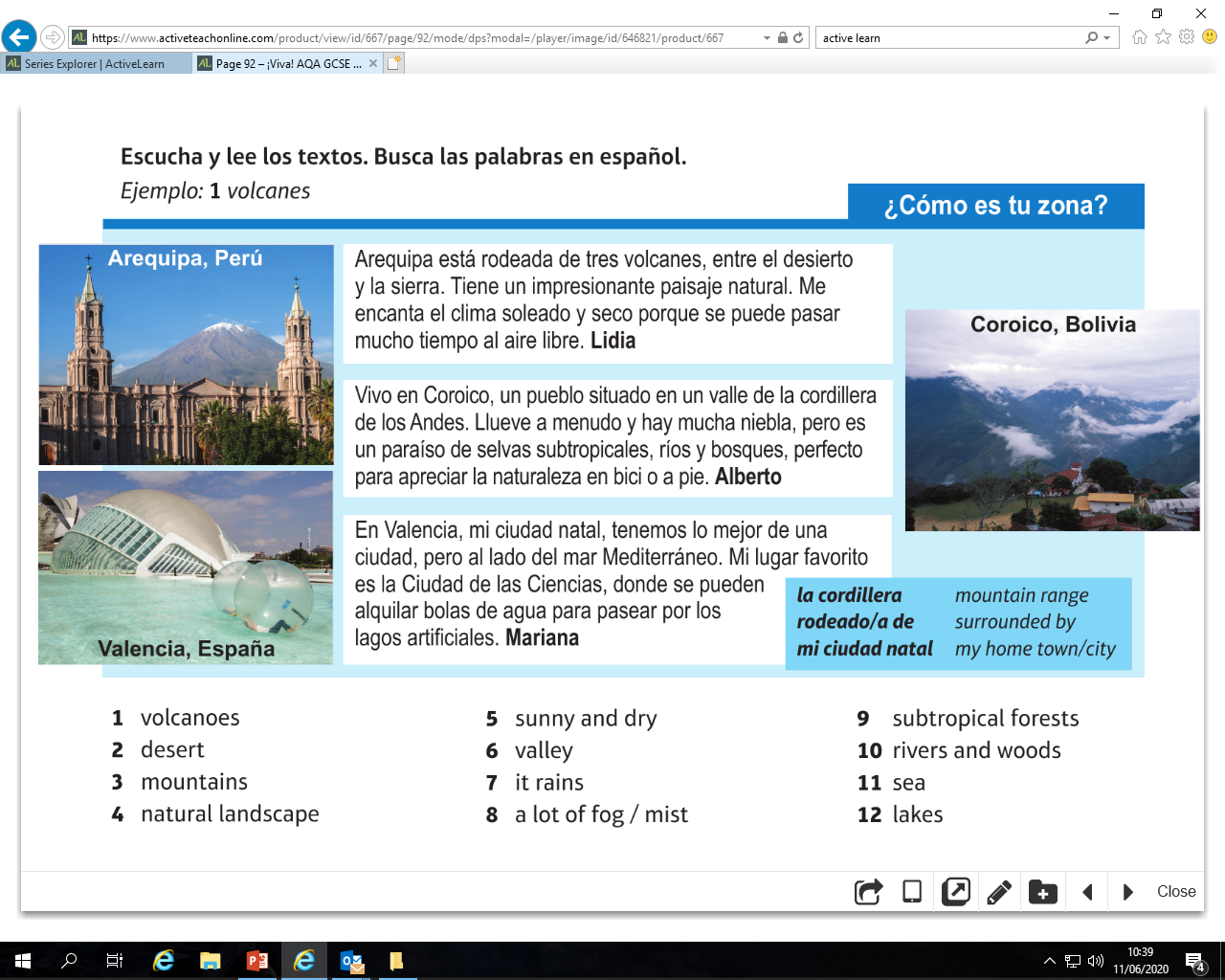 Task 6      Read the text and find the words 1-12
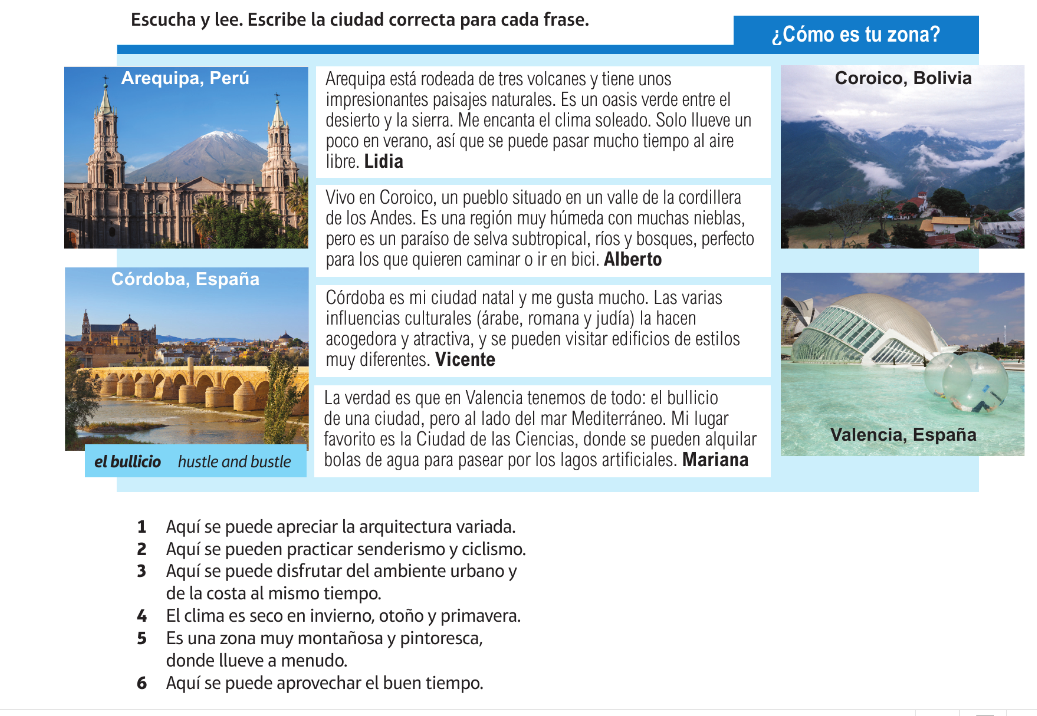 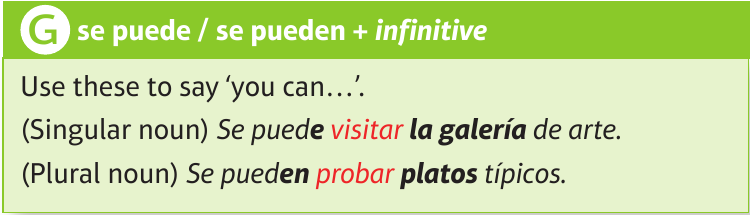 Task 6      Read the text and find the words 1-12 Answers
volcanes
desierto
montañas
paisaje natural
soleado y seco
valle
llueve
mucha niebla
selvas subtropicales
ríos y bosques
mar
lagos
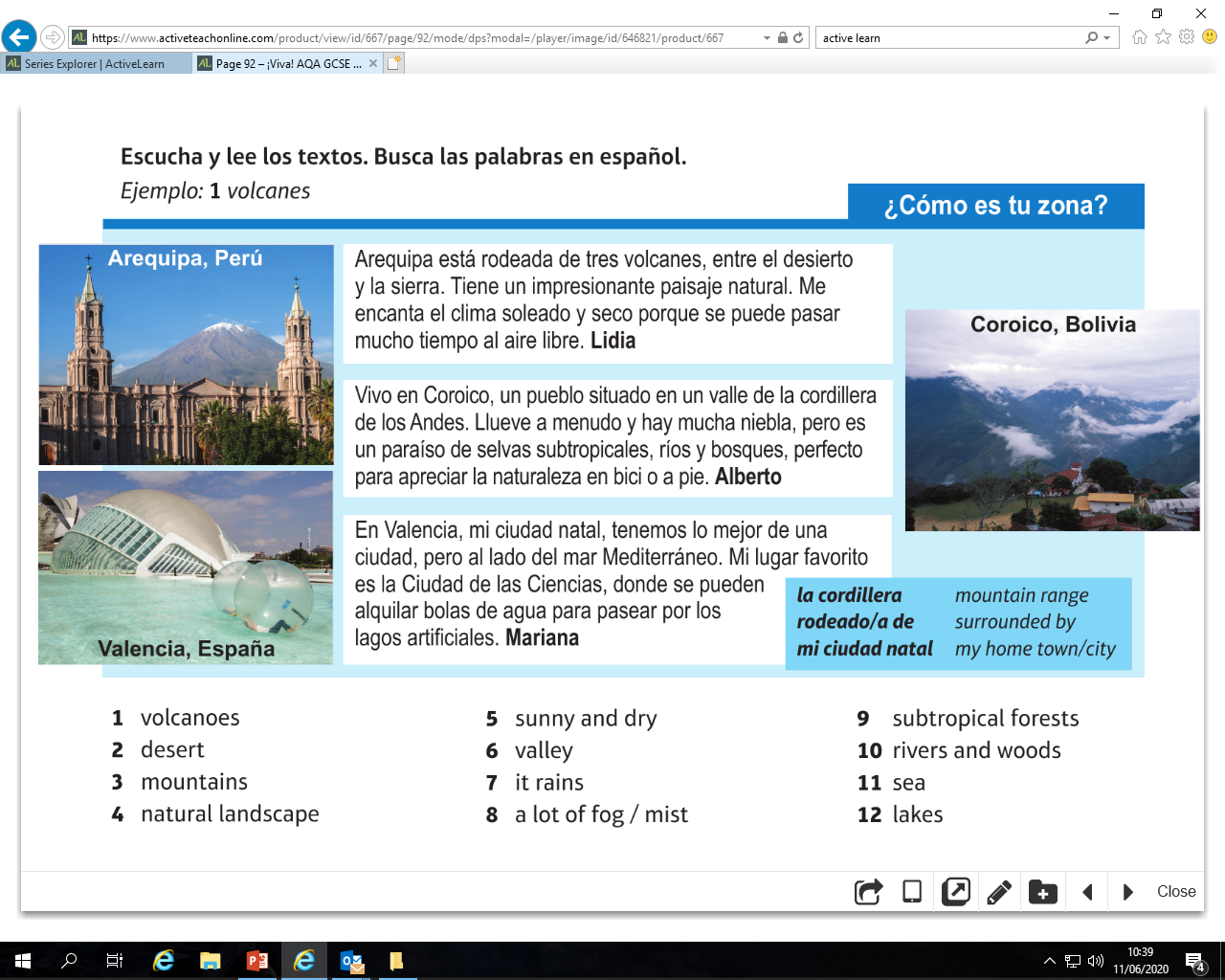 Task 7    Revise vocab
Task 8 Revise vocab
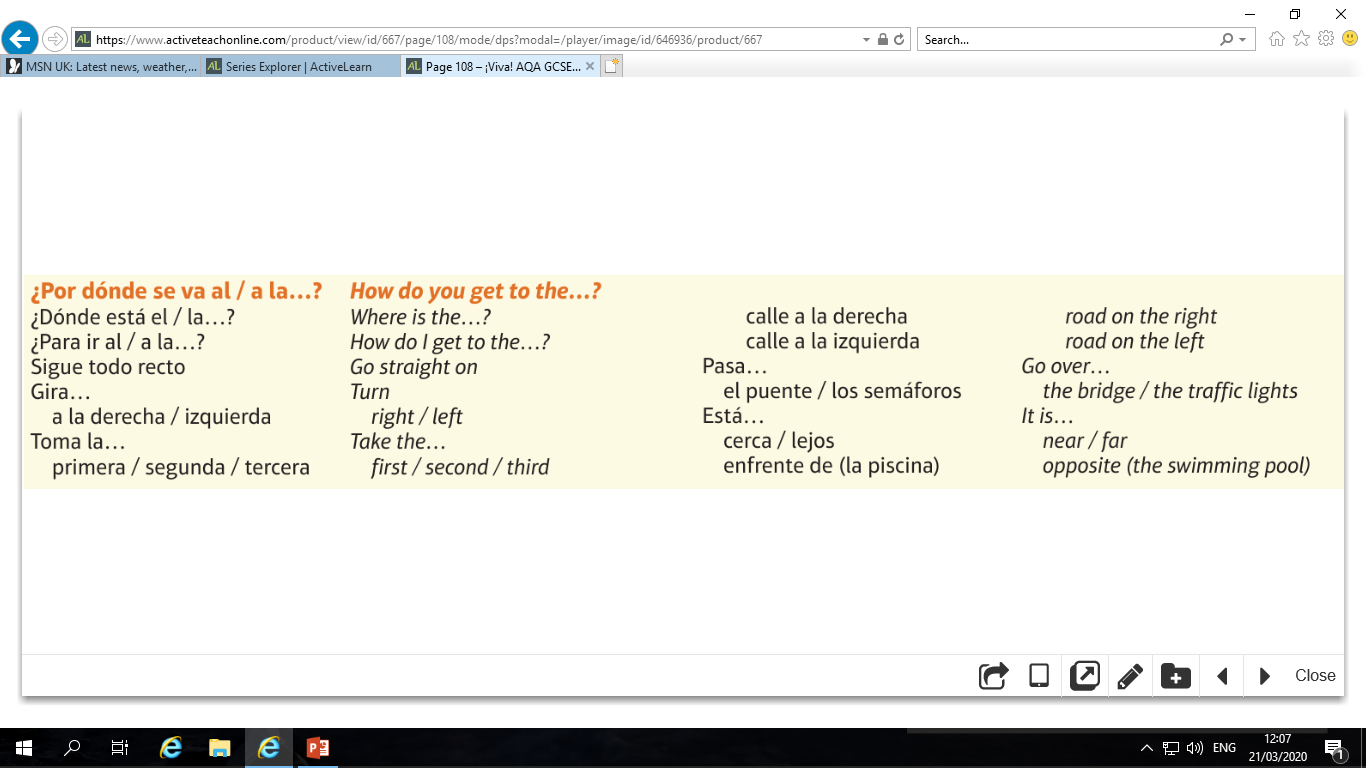 Task 9 Match the sentences
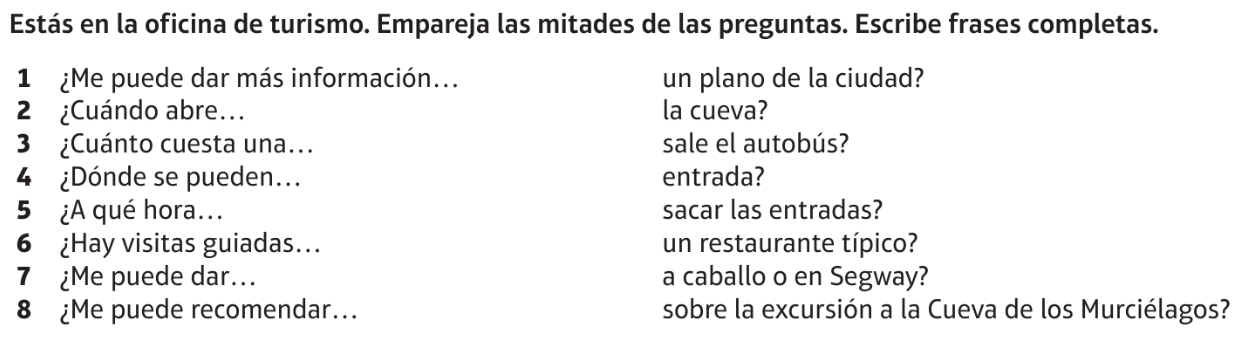 DESAFIO: Translate into English.
Task 9 Match the sentences Answers
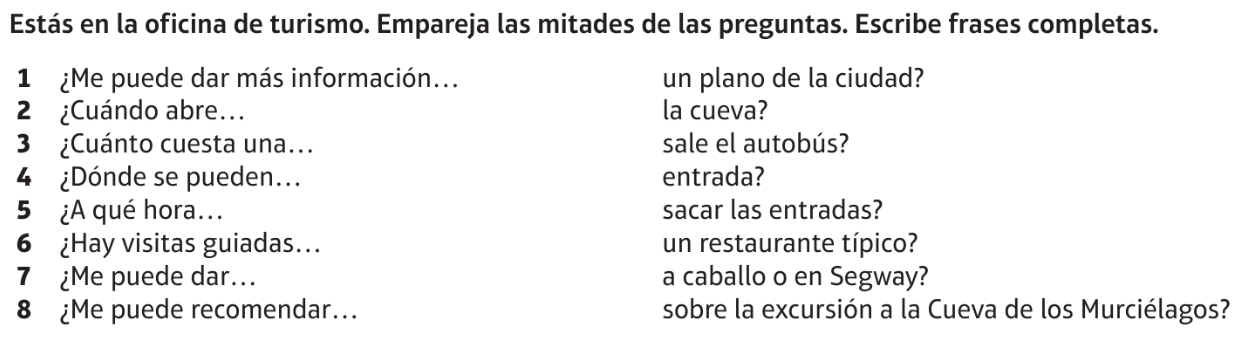 sobre la excursión a la Cueva..?
la Cueva?
entrada?
sacar las entradas?
sale el autobús?
a caballo o en Segway
un plano de la ciudad
un restaurante típico
DESAFIO: Translate into English.
Task 10  Practise writing 3 more dialogues asking for information on La Cueva/ El castillo/ La mezquita
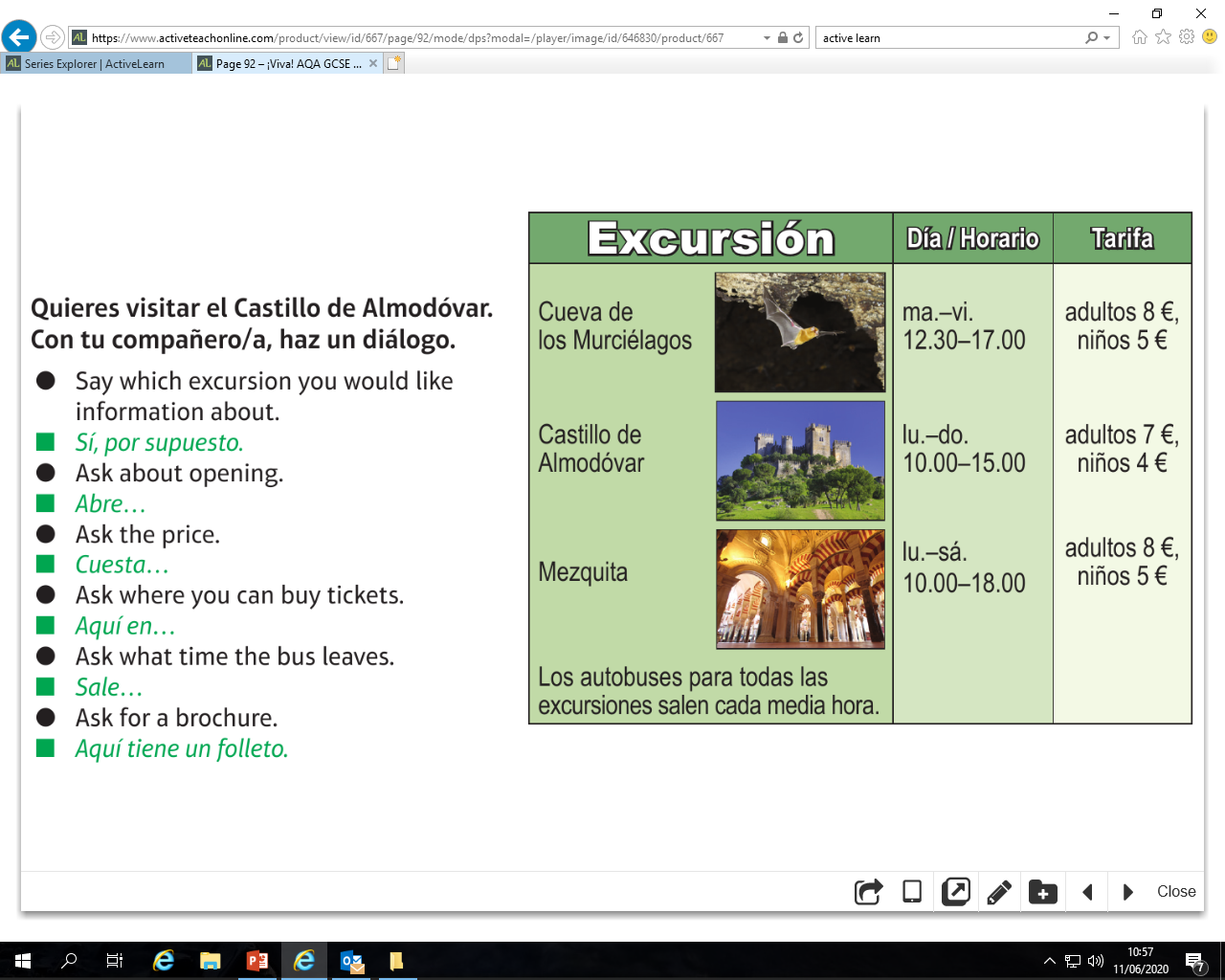